03.07.2024 r.
Spotkanie informacyjne w ramach naboru nr: FEDS.07.05-IP.02-112/24
Spotkanie jest realizowane ramach projektu „Pomoc Techniczna DWUP – EFS+” na  2024 r. i jest współfinansowane ze środków Unii Europejskiej w ramach Europejskiego Funduszu Społecznego
Nabór nr: FEDS.07.05-IP.02-112/24
W ramach programu: Fundusze Europejskie dla Dolnego Śląska 2021-2027 Europejski Fundusz Społeczny PLUS
Priorytet 7 Fundusze Europejskie na rzecz rynku pracy i włączenia społecznego na Dolnym Śląsku
Działanie 7.5 Aktywna integracja
Typ: 7.5.A Aktywna integracja osób zagrożonych ubóstwem i wykluczonych społecznie oraz osób biernych zawodowo
Typ: 7.5 B Wsparcie na rzecz tworzenia i funkcjonowania podmiotów reintegracyjnych
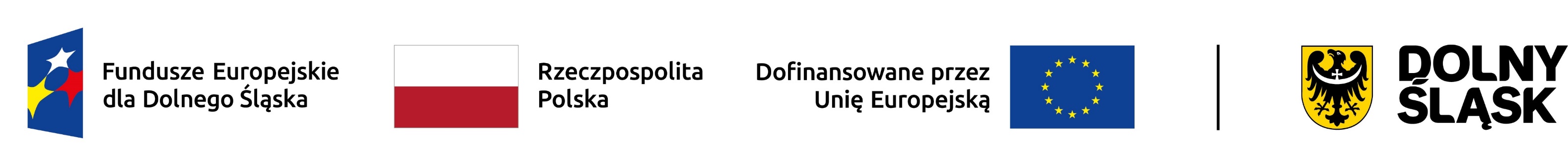 Przedmiot naboru, w tym typy projektów podlegających dofinansowaniu
Ogłoszony nabór obejmuje nabór projektów w ramach Działania 7.5 Aktywna integracja, typ 7.5.A albo 7.5.B. 

7.5.A Aktywna integracja osób zagrożonych ubóstwem i wykluczonych społecznie oraz osób biernych zawodowo
Zakres wsparcia: 
a) usługi aktywnej integracji o charakterze społecznym, których celem jest nabycie, podtrzymanie, przywrócenie lub wzmocnienie kompetencji społecznych, zaradności, samodzielności i aktywności społecznej poprzez m.in. udział w zajęciach w jednostkach reintegracyjnych takich jak WTZ, ZAZ, CIS, KIS, ŚDS, pracę socjalną, poradnictwo prawne, rodzinne, psychologiczne, usługi społeczne, wolontariat, animację realizowaną przez organizacje pozarządowe, interwencję kryzysową, kursy i szkolenia służące rozwijaniu umiejętności i kompetencji społecznych, rozwój kompetencji obywatelskich;
b) usługi o charakterze edukacyjnym, których celem jest nabycie lub potwierdzenie kompetencji ogólnych lub zawodowych dostosowanych do potrzeb rynku pracy, prowadzące do uzyskania kwalifikacji (m.in. w ramach edukacji formalnej);
3
c) usługi o charakterze zdrowotnym, których celem jest wyeliminowanie lub złagodzenie barier zdrowotnych utrudniających funkcjonowanie w społeczeństwie lub powodujących oddalenie od rynku pracy. Finansowanie tych usług jest możliwe w zakresie działań o charakterze diagnostycznym lub profilaktycznym;


d) usługi o charakterze zawodowym, których celem jest pomoc w podjęciu decyzji dotyczącej wyboru lub zmiany zawodu, wyposażenie w kompetencje i kwalifikacje zawodowe oraz umiejętności pożądane na rynku pracy poprzez m.in. udział w zajęciach w jednostkach reintegracyjnych, kształcenie ustawiczne, kursy i szkolenia zawodowe, praktyki zawodowe i staże, poradnictwo zawodowe, pomoc w utrzymaniu zatrudnienia; prace społecznie użyteczne.
4
7.5.B Wsparcie na rzecz tworzenia i funkcjonowania podmiotów reintegracyjnych
Zakres wsparcia:
a) tworzenie nowych oraz wsparcie funkcjonowania istniejących podmiotów reintegracyjnych tj. podmiotów zatrudnienia socjalnego (CIS, KIS) oraz ZAZ, WTZ, ŚDS poprzez umożliwienie im realizacji projektów z zakresu aktywizacji społeczno – zawodowej;

b) wsparcie dla osób z niepełnosprawnościami uczestniczących  w WTZ oraz osób zatrudnionych dotychczas w ZAZ w celu znalezienia zatrudnienia na otwartym lub chronionym rynku pracy lub w przedsiębiorczości społecznej poprzez m.in. usługi aktywnej integracji, usługi asystenckie, usługi trenera pracy, praktyki i staże.
5
Kwota przeznaczona na dofinansowanie projektów w naborze
Alokacja środków europejskich przeznaczona na nabór wynosi 44 560 000 PLN.
Ponadto, jako współfinansowanie z budżetu państwa w ramach środków z Kontraktu Programowego, na nabór przeznacza się kwotę 15 914 285 PLN.
Łączna kwota środków na dofinansowanie projektu w naborze (środki UE + współfinansowanie z budżetu państwa) wynosi 60 474 285 PLN.
6
Zasady finansowania projektu
Minimalna wartość projektu wynosi co najmniej 200 000 EUR, tj. 856 960 PLN. 
Maksymalny dopuszczalny poziom dofinansowania UE wydatków kwalifikowanych na poziomie projektu wynosi 70%. 
Maksymalny poziom dofinansowania całkowitego wydatków kwalifikowalnych na poziomie projektu wynosi 95% (70% środki UE, 25% współfinansowanie z budżetu państwa). 
Minimalny udział wkładu własnego w ramach projektu wynosi co najmniej 5% wydatków kwalifikowalnych projektu. 
Maksymalna wartość projektów, które zostaną wybrane w ramach tego naboru (środki UE + współfinansowanie z budżetu państwa + wkład własny) wynosi 63 657 142  PLN.
7
Zasady finansowania projektu
Źródłem finansowania wkładu własnego mogą być zarówno środki publiczne, jak i prywatne. O zakwalifikowaniu wkładu własnego do środków publicznych lub prywatnych decyduje źródło pochodzenia środków. Wkład własny może być wniesiony także przez Partnera projektu lub przez uczestników projektu. 
Wkład własny wnoszony w ramach kosztów pośrednich uznajemy za wkład pieniężny.
Rekomendujemy Państwu zapoznanie się z zasadami wnoszenia wkładu własnego do projektów opisanymi w „Wytycznych dotyczących kwalifikowalności wydatków na lata 2021-2027”.
8
Mogą Państwo finansować w projekcie wydatki inwestycyjne w ramach mechanizmu finansowania krzyżowego (cross–financing). Zgodnie z „Wytycznymi dotyczącymi kwalifikowalności wydatków na lata 2021-2027” EFRR może finansować w sposób komplementarny działania objęte zakresem z EFS+, a EFS+ działania objęte zakresem pomocy z EFRR. Wartość wydatków w ramach cross-financingu nie może stanowić więcej niż 15% całkowitej wartości projektu. Limit ten wylicza się z uwzględnieniem kosztów bezpośrednich i odpowiadających im kosztów pośrednich.
Cross-financing w projektach EFS+ dotyczy wyłącznie trzech grup wydatków: 
zakupu gruntu i nieruchomości - jest kwalifikowalny w ramach cross-financingu, o ile spełnione zostaną warunki kwalifikowalności takich wydatków wskazane w podrozdziale 3.4 „Wytycznych dotyczących kwalifikowalności wydatków na lata 2021-2027”; 
zakupu infrastruktury - rozumianej jako budowa nowej infrastruktury oraz wykonywanie wszelkich prac w ramach istniejącej infrastruktury, których wynik staje się częścią nieruchomości i które zostają trwale przyłączone do nieruchomości, w szczególności adaptacja oraz prace remontowe związane z dostosowaniem nieruchomości lub pomieszczeń do nowej funkcji (np. wykonanie podjazdu do budynku, zainstalowanie windy w budynku, renowacja budynku lub pomieszczeń, prace adaptacyjne w budynku lub pomieszczeniach;
9
zakupu mebli, sprzętu i pojazdów, z wyjątkiem następujących warunków: 
zakupy te zostaną zamortyzowane w całości w okresie realizacji projektu, z zastrzeżeniem podrozdziału 3.7 „Wytycznych dotyczących kwalifikowalności wydatków na lata 2021-2027”, lub 
zostanie przez Państwa udowodnione, że zakup będzie najbardziej opłacalną opcją, tj. wymaga mniejszych nakładów finansowych niż inne opcje, np. najem lub leasing, ale jednocześnie jest odpowiedni do osiągnięcia celu Państwa projektu. Przy porównywaniu kosztów finansowych związanych z różnymi opcjami, ocena powinna opierać się na przedmiotach o podobnych cechach. Uzasadnienie zakupu jako najbardziej opłacalnej opcji powinno wynikać z zatwierdzonego wniosku, lub 
zakupy te są konieczne dla osiągniecia celów projektu (np. doposażenie pracowni naukowych). Uzasadnienie konieczności tych zakupów powinno wynikać z zatwierdzonego wniosku (za niezasadny uznamy zakup sprzętu dokonanego w celu wspomagania procesu wdrażania projektu, np. zakup komputerów na potrzeby szkolenia osób bezrobotnych).
10
Typy Wnioskodawców/Beneficjentów oraz Partnerów
Wnioski w naborze mogą składać następujące podmioty (Wnioskodawcy/ Beneficjenci):
Jednostki organizacyjne działające w imieniu jednostek samorządu terytorialnego, 
Jednostki Samorządu Terytorialnego, 
Lokalne Grupy Działania, 
MŚP, 
Niepubliczne podmioty integracji i pomocy społecznej, 
Organizacje pozarządowe, 
Podmioty ekonomii społecznej, 
Instytucje rynku pracy, 
Podmioty świadczące usługi publiczne w ramach realizacji obowiązków własnych jednostek samorządu terytorialnego.
11
Uczestnicy projektu
Wsparcie udzielane w projekcie kierowane jest do osób młodych w wieku 18-29 lat, przy czym:
I. w ramach typu operacji 7.5.A – są to:
1) osoby w wieku 18-29 lat, pozostające poza zatrudnieniem, edukacją i szkoleniem (osoba z kategorii NEET);
2) osoby w wieku 18-29 lat, które opuściły pieczę zastępczą:
a) wychowankowie pieczy zastępczej, którzy po zakończeniu pobytu w instytucjach pieczy zastępczej powrócili do rodzin naturalnych,
b) wychowankowie pieczy zastępczej, którzy założyli własne gospodarstwo domowe,
c) wychowankowie pieczy zastępczej, którzy usamodzielniają się i mają trudności ze znalezieniem zatrudnienia po zakończeniu pobytu w instytucjach pieczy zastępczej;     
3) kobiety poniżej 30. roku życia wychowujące dzieci.

Grupy docelowe wskazane w pkt: 1-3 muszą jednocześnie wpisywać się w katalog wskazany w podrozdziale 4.2 pkt.1) Wytycznych dotyczące realizacji projektów z udziałem środków Europejskiego Funduszu Społecznego Plus w regionalnych programach na lata 2021–2027
12
• osób biernych zawodowo;
• osób lub rodzin korzystających ze świadczeń z pomocy społecznej zgodnie z ustawą z dnia 12 marca 2004 r. o pomocy społecznej lub kwalifikujących się do objęcia wsparciem pomocy społecznej, tj. spełniających co najmniej jedną z przesłanek określonych w art. 7 tej ustawy;
• osób, o których mowa w art. 1 ust. 2 ustawy z dnia 13 czerwca 2003 r. o zatrudnieniu socjalnym (Dz. U. z 2022 r., poz. 2241);
• osób przebywających w pieczy zastępczej lub opuszczających pieczę zastępczą oraz rodzin przeżywających trudności w pełnieniu funkcji opiekuńczo–wychowawczych, o których mowa w ustawie z dnia 9 czerwca 2011 r. o wspieraniu rodziny i systemie pieczy zastępczej;
• osób nieletnich, wobec których zastosowano środki zapobiegania i zwalczania demoralizacji i przestępczości zgodnie z ustawą z dnia 9 czerwca 2022 r. o wspieraniu i resocjalizacji nieletnich (Dz. U. z 2022 r., poz. 1700 ze zm.) oraz osób nieletnich zagrożonych demoralizacją i przestępczością;
• osób przebywających i opuszczających młodzieżowe ośrodki wychowawcze i młodzieżowe ośrodki socjoterapii, o których mowa w ustawie z dnia 14 grudnia 2016 r. – Prawo oświatowe (Dz.U. z 2023 r., poz. 900 ze zm.) oraz osób opuszczających okręgowe ośrodki wychowawcze, o których mowa w ustawie z dnia 9 czerwca 2022 r. o wspieraniu i resocjalizacji nieletnich (Dz.U. z 2022 r., poz. 1700 ze zm.);
13
• osób z niepełnosprawnościami;
• członków gospodarstw domowych sprawujących opiekę nad osobą potrzebującą wsparcia w codziennym funkcjonowaniu;
• osób potrzebujących wsparcia w codziennym funkcjonowaniu;
• osób opuszczających placówki opieki instytucjonalnej, w tym w szczególności domy pomocy społecznej;
• osób w kryzysie bezdomności, dotkniętych wykluczeniem z dostępu do mieszkań lub zagrożonych bezdomnością;
• osób odbywających karę pozbawienia wolności, objętych dozorem elektronicznym;
• osób korzystających z programu FE PŻ;
• osób należących do społeczności marginalizowanych, takich jak Romowie;
• osób objętych ochroną czasową w Polsce w związku z agresją Federacji Rosyjskiej na Ukrainę.
14
II. w ramach typu operacji 7.5.B wsparcie udzielane w projekcie kierowane jest do:
• osób biernych zawodowo, przy czym wyłączne powody bierności zawodowej to:
- niepełnosprawność;
- choroba;
pełnienie ról opiekuńczych.
• osób lub rodzin korzystających ze świadczeń z pomocy społecznej zgodnie z ustawą z dnia 12 marca 2004 r. o pomocy społecznej lub kwalifikujących się do objęcia wsparciem pomocy społecznej, tj. spełniającym co najmniej jedną z przesłanek określonych w art. 7 tej ustawy;
• osób, o których mowa w art. 1 ust. 2 ustawy z dnia 13 czerwca 2003 r. o zatrudnieniu socjalnym (Dz. U. z 2022 r., poz. 2241);
• osób przebywających w pieczy zastępczej lub opuszczających pieczę zastępczą oraz rodzin przeżywających trudności w pełnieniu funkcji opiekuńczo – wychowawczych, o których mowa w ustawie z dnia 9 czerwca 2011 r. o wspieraniu rodziny i systemie pieczy zastępczej;
15
• osób nieletnich, wobec których zastosowano środki zapobiegania i zwalczania demoralizacji i przestępczości zgodnie z ustawą z dnia 9 czerwca 2022 r. o wspieraniu i resocjalizacji nieletnich (Dz. U. z 2022 r., poz. 1700 ze zm.) oraz osób nieletnich zagrożonych demoralizacją i przestępczością;
• osób przebywających i opuszczających młodzieżowe ośrodki wychowawcze i młodzieżowe ośrodki socjoterapii, o których mowa w ustawie z dnia 14 grudnia 2016 r. – Prawo oświatowe (Dz.U. z 2023 r., poz. 900 ze zm.) oraz osób opuszczających okręgowe ośrodki wychowawcze, o których mowa w ustawie z dnia 9 czerwca 2022 r. o wspieraniu i resocjalizacji nieletnich (Dz.U. z 2022 r., poz. 1700 ze zm.);
• osób z niepełnosprawnościami;
• członków gospodarstw domowych sprawujących opiekę nad osobą potrzebującą wsparcia w codziennym funkcjonowaniu;
• osób potrzebujących wsparcia w codziennym funkcjonowaniu;
• osób opuszczających placówki opieki instytucjonalnej, w tym w szczególności domy pomocy społecznej;
16
• osób w kryzysie bezdomności, dotkniętych wykluczeniem z dostępu do mieszkań lub zagrożonych bezdomnością;
• osób odbywających karę pozbawienia wolności, objętych dozorem elektronicznym;
• osób korzystających z programu FE PŻ;
• osób należących do społeczności marginalizowanych, takich jak Romowie;
• osób objętych ochroną czasową w Polsce w związku z agresją Federacji Rosyjskiej na Ukrainę.

Ponadto, w przypadku typu operacji 7.5.B pierwszeństwo udziału w projekcie powinny mieć osoby młode w wieku 18-29 lat:
a) doświadczające wielokrotnego wykluczenia społecznego, spełniające więcej niż jedną przesłankę określoną w art. 7 ustawy z dnia 12 marca 2004 r. o pomocy społecznej;
b) ze znacznym lub umiarkowanym stopniem niepełnosprawności;
17
c) z niepełnosprawnością sprzężoną;
d) z chorobami psychicznymi;
e) z niepełnosprawnością intelektualną;
f) z całościowymi zaburzeniami rozwojowymi (w rozumieniu zgodnym z Międzynarodową Statystyczną Klasyfikacją Chorób i Problemów Zdrowotnych ICD10);
g) opuszczające placówki opieki instytucjonalnej.

W odniesieniu do osób wskazanych powyżej uczestnikami projektu są osoby zamieszkujące obszar województwa dolnośląskiego. Poprzez miejsce zamieszkania, w rozumieniu Kodeksu Cywilnego, należy rozumieć miejscowość w której przebywa się z zamiarem stałego pobytu.
18
Dokumentem potwierdzającym spełnienie przez uczestnika projektu kryteriów kwalifikowalności udziału w projekcie, jest w szczególności zaświadczenie/inny dokument wystawiony przez właściwy podmiot, albo oświadczenie uczestnika projektu/ podmiotu otrzymującego wsparcie, jeżeli kryterium to nie może zostać potwierdzone dokumentem wystawionym przez właściwy podmiot.
Ponadto uczestnik projektu musi być zobowiązany do przekazania informacji na temat jego sytuacji po opuszczeniu projektu.
19
Realizacja zasad horyzontalnych
Realizując projekty dofinansowane z FEDS 2021-2027 należy przestrzegać zasad horyzontalnych a obowiązek ich stosowania wynika z Umowy Partnerstwa, programu FEDS 2021-2027 oraz wytycznych.
Wsparcie udzielane będzie wyłącznie projektom i beneficjentom, którzy przestrzegają zasad horyzontalnych, o których mowa w art. 9 rozporządzenia ogólnego.
Projekt musi być zgodny z następującymi zasadami :
• zasadą równości kobiet i mężczyzn;
• zasadą równości szans i niedyskryminacji, w tym dostępności dla osób z niepełnosprawnością;
• zasadą zrównoważonego rozwoju, w tym zasadą „nie czyń poważnych szkód” (DNSH)
oraz:
• Kartą Praw Podstawowych Unii Europejskiej z dnia 26 października 2012 r.;
• Konwencją o Prawach Osób Niepełnosprawnych sporządzoną w Nowym Jorku dnia 13 grudnia 2006 r. (w szczególności praw ujętych w art. 5–9, art. 12, art. 16, art. 19–21, art. 24–30).
Zasady te muszą być stosowane na etapie przygotowywania, wdrażania, monitorowania, sprawozdawczości i trwałości projektu i mogą one być weryfikowane podczas kontroli.
20
Zasada wspierania zrównoważonego rozwoju ma na celu zapewnienie, że realizowany przez Państwa projekt jest zgodny z celami zrównoważonego rozwoju ONZ, celami Porozumienia Paryskiego, zasadą „nie czyń poważnych szkód” (DNSH) oraz celami w zakresie środowiska określonymi w art. 11 Traktatu o funkcjonowaniu Unii Europejskiej co wynika z art. 9 rozporządzenia ogólnego

We wniosku powinni Państwo co najmniej zadeklarować zgodność projektu z zasadą zrównoważonego rozwoju lub neutralność wobec tej zasady. 
Projekt neutralny to projekt niezwiązany z kwestiami ochrony środowiska, niewpływający w żaden sposób na jego stan. Natomiast projekt zrównoważony środowiskowo podlega kryteriom w art. 3 rozporządzenia nr 2020/852 w sprawie tak zwanej „Taksonomii”. 


Zasada równości kobiet i mężczyzn jest jedną z naczelnych i podstawowych zasad horyzontalnych w UE. Polega na zwalczaniu wykluczenia społecznego i dyskryminacji oraz wspieraniu sprawiedliwości społecznej i ochrony socjalnej, równości kobiet i mężczyzn, solidarności między pokoleniami oraz ochronę praw dziecka.
21
Zasada równości szans i niedyskryminacji ma na celu zapobieganie wszelkim formom dyskryminacji, nie tylko ze względu na płeć, ale również ze względu na rasę, kolor skóry, pochodzenie etniczne lub społeczne, cechy genetyczne, język, religię lub przekonania, poglądy polityczne lub wszelkie inne poglądy, przynależność do mniejszości narodowej, majątek, urodzenie, niepełnosprawność, wiek lub orientację seksualną. 
Przestrzeganie tej zasady jest prawnym obowiązkiem, dlatego musza Państwo umieścić we wniosku informacje potwierdzające zgodność planowanego projektu z zasadą równości szans i niedyskryminacji. 
Ponadto w oparciu o „Strategię EU na rzecz równości osób LGBTIQ na lata 2020-2025”, kraje członkowskie zostały wezwane do uwzględnienia walki z dyskryminacją osób LGBTIQ we wszystkich obszarach polityki UE, prawodawstwie i programach finansowania UE 
Ponadto zobowiązani są Państwo do realizacji projektu w oparciu o Standardy dostępności dla polityki spójności 2021-2027, które stanowią załącznik nr 2 do „Wytycznych dotyczących realizacji zasad równościowych w ramach funduszy unijnych na lata 2021-2027”.
22
OKRES REALIZACJI PROJEKTU

Rekomendujemy, aby okres realizacji Państwa projektu nie przekraczał 30 czerwca 2027 r. 

Orientacyjny termin rozstrzygnięcia naboru przypadnie na styczeń 2025 r.
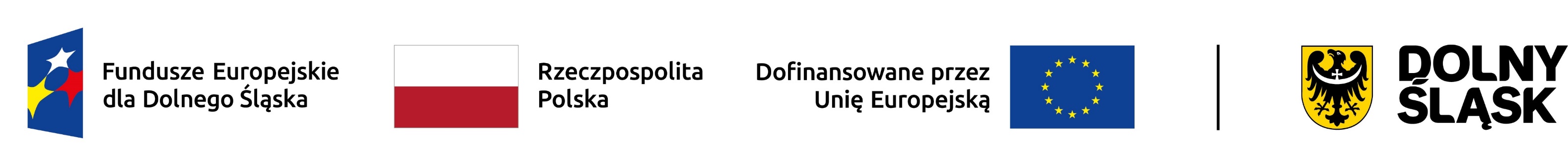 Lista wskaźników na poziomie projektu
We wniosku o dofinansowanie obowiązkowo wskazują Państwo i monitorują wszystkie wskaźniki produktu i rezultatu, które zamierzają Państwo osiągnąć podczas realizacji projektu (adekwatne dla Projektu). 
wskaźniki produktu 
Liczba osób bezrobotnych w tym długotrwale bezrobotnych, objętych wsparciem w programie (osoby)
Osoby pozostające bez pracy, gotowe do podjęcia pracy i aktywnie poszukujące zatrudnienia. Definicja ta uwzględnia wszystkie osoby zarejestrowane jako bezrobotne zgodnie z krajową definicją, nawet jeżeli nie spełniają one wszystkich trzech kryteriów wskazanych wyżej.
Osoby aktywnie poszukujące zatrudnienia to osoby zarejestrowane jako bezrobotne lub poszukujące pracy w publicznych służbach zatrudnienia (PSZ) lub niezarejestrowane, lecz spełniające powyższe przesłanki. Osoby zarejestrowane jako poszukujące pracy w PSZ należy wliczać do wskaźnika nawet jeśli nie mogą od razu podjąć zatrudnienia.
Status na rynku pracy jest określany w dniu rozpoczęcia uczestnictwa w projekcie, tj. w momencie rozpoczęcia udziału w pierwszej formie wsparcia w projekcie.
24
2) Liczba osób biernych zawodowo objętych wsparciem w programie (osoby)
Osoby bierne zawodowo to osoby, które w danej chwili nie tworzą zasobów siły roboczej (tzn. nie są osobami pracującymi ani bezrobotnymi).
Za osoby bierne zawodowo uznawani są m.in.:
− studenci studiów stacjonarnych, chyba że są już zatrudnieni (również na część etatu) to wówczas powinni być wykazywani jako osoby pracujące,
− dzieci i młodzież do 18 r. ż. pobierające naukę, o ile nie spełniają przesłanek, na podstawie których można je zaliczyć do osób bezrobotnych lub pracujących,
− doktoranci, którzy nie są zatrudnieni na uczelni, w innej instytucji lub przedsiębiorstwie. W przypadku, gdy doktorant wykonuje obowiązki służbowe, za które otrzymuje wynagrodzenie, lub prowadzi działalność gospodarczą należy traktować go jako osobę pracującą. W przypadku, gdy doktorant jest zarejestrowany jako bezrobotny, należy go wykazywać we wskaźniku dotyczącym osób bezrobotnych.
Status na rynku pracy jest określany w dniu rozpoczęcia uczestnictwa w projekcie, tj. w momencie rozpoczęcia udziału w pierwszej formie wsparcia w projekcie.
25
3) Liczba osób długotrwale bezrobotnych objętych wsparciem w programie (osoby)
Osoby długotrwale bezrobotne to osoby bezrobotne pozostające w rejestrze powiatowego urzędu pracy przez okres ponad 12 miesięcy w okresie ostatnich 2 lat, z wyłączeniem okresów odbywania stażu i przygotowania zawodowego dorosłych. 
Status na rynku pracy jest określany w dniu rozpoczęcia uczestnictwa w projekcie, tj. w momencie rozpoczęcia udziału w pierwszej formie wsparcia w projekcie.
26
4) Liczba osób w wieku 18-29 lat objętych wsparciem w programie (osoby)
Osoby w wieku między 18 a 29 rokiem życia, tj. od dnia, w którym przypadają 18 urodziny do dnia poprzedzającego 30 urodziny, objęte wsparciem EFS+.
Wiek uczestników określany jest na podstawie daty urodzenia (dzień, miesiąc, rok) i ustalany w dniu rozpoczęcia udziału w projekcie, tj. w momencie rozpoczęcia udziału w pierwszej formie wsparcia w projekcie.

5) Liczba osób z niepełnosprawnościami objętych wsparciem w programie (osoby)
Za osoby z niepełnosprawnościami uznaje się osoby niepełnosprawne w świetle przepisów ustawy z dnia 27 sierpnia 1997 r. o rehabilitacji zawodowej i społecznej oraz zatrudnianiu osób niepełnosprawnych, a także osoby z zaburzeniami psychicznymi, o których mowa w ustawie z dnia 19 sierpnia 1994 r. o ochronie zdrowia psychicznego tj. osoby z odpowiednim orzeczeniem lub innym dokumentem poświadczającym stan zdrowia.
Przynależność do grupy osób z niepełnosprawnościami określana jest w momencie rozpoczęcia udziału w projekcie, tj. w chwili rozpoczęcia udziału w pierwszej formie wsparcia w projekcie. Dane należy pozyskiwać bezpośrednio od wszystkich uczestników projektu.
27
6) Liczba podmiotów ekonomii społecznej objętych wsparciem (podmioty)
We wskaźniku należy wykazać podmioty ekonomii społecznej, które otrzymały wsparcie bezpośrednie w ramach projektu.
Definicja PES oraz zakres wsparcia zgodny z wytycznymi ministra właściwego ds. rozwoju regionalnego.
Jeden podmiot wykazywany jest raz w ramach wskaźnika, niezależnie od liczby form wsparcia, z których skorzystał.
 
7) Wartość wydatków kwalifikowalnych przeznaczonych na realizację gwarancji dla młodzieży (PLN)

We wskaźniku należy monitorować wydatki przeznaczone na wsparcie osób młodych wpisujące się w gwarancje dla młodzieży w następujący sposób:
• w projektach w całości poświęconych wsparciu osób młodych we wskaźniku należy ujmować całość kosztów tych projektów (wydatki bezpośrednie i pośrednie);
• w projektach w części skierowanych do osób młodych we wskaźniku należy monitorować tylko koszty bezpośrednie przeznaczone na te działania;

W obu przypadkach powinny być to całkowite koszty kwalifikowalne.
28
Lista wskaźników na poziomie projektu
wskaźniki rezultatu 
Liczba osób, które uzyskały kwalifikacje po opuszczeniu programu (osoby)
Do wskaźnika wlicza się osoby, które otrzymały wsparcie EFS+ i uzyskały kwalifikacje lub kompetencje po opuszczeniu projektu.
Kwalifikacje to określony zestaw efektów uczenia się w zakresie wiedzy, umiejętności oraz kompetencji społecznych nabytych w drodze edukacji formalnej, edukacji pozaformalnej lub poprzez uczenie się nieformalne, zgodnych z ustalonymi dla danej kwalifikacji wymaganiami, których osiągnięcie zostało sprawdzone w walidacji oraz formalnie potwierdzone przez instytucję uprawnioną do certyfikowania.
Do wskaźnika należy wliczać jedynie osoby, które uzyskały kwalifikacje /kompetencje w trakcie lub bezpośrednio po zakończeniu udziału w projekcie, tj. w ciągu czterech tygodni, które minęły od momentu zakończenia udziału w projekcie.
 2) Liczba osób, których sytuacja społeczna uległa poprawie po opuszczeniu programu (osoby)
Wskaźnik mierzony do czterech tygodni od zakończenia udziału w projekcie.
Poprawa sytuacji społecznej oznacza osiągnięcie min. 1 z poniższych efektów:
a) rozpoczęcie nauki;
b) wzmocnienie motywacji do pracy po projekcie;
29
c) zwiększenie pewności siebie i własnych umiejętności;
d) poprawa umiejętności rozwiązywania pojawiających się problemów;
e) podjęcie wolontariatu;
f) poprawa stanu zdrowia;
g) ograniczenie nałogów;
h) doświadczenie widocznej poprawy w funkcjonowaniu (w przypadku osób z niepełnosprawnościami).

3) Liczba osób poszukujących pracy po opuszczeniu programu (osoby)
Do wskaźnika wlicza się osoby bierne zawodowo w momencie rozpoczęcia udziału w projekcie, które otrzymały wsparcie z EFS+ i które poszukują pracy po opuszczeniu projektu.
Wskaźnik ten należy rozumieć jako zmianę statusu na rynku pracy po opuszczeniu programu w stosunku do sytuacji w momencie przystąpienia do interwencji EFS+: w chwili wejścia do projektu EFS+ – uczestnik bierny zawodowo, a w ciągu czterech tygodni po opuszczeniu projektu – osoba poszukująca pracy.
30
4) Liczba osób pracujących, łącznie z prowadzącymi działalność na własny rachunek, po opuszczeniu programu (osoby)
Do wskaźnika wlicza się osoby bezrobotne lub bierne zawodowo w momencie przystępowania do projektu, które po uzyskaniu wsparcia EFS+ podjęły zatrudnienie (łącznie z prowadzącymi działalność na własny rachunek) i pozostają zatrudnione bezpośrednio po opuszczeniu projektu, tj. do czterech tygodni od zakończenia udziału w projekcie.
Dodatkowo są Państwo zobowiązani do monitorowania niżej wymienionych wskaźników. Ich wartość docelowa może wynosić 0, ale nie zwalnia to Państwa z obowiązku ich monitorowania.
1) Liczba osób należących do mniejszości, w tym społeczności marginalizowanych takich jak Romowie, objętych wsparciem w programie (osoby)
2) Liczba osób obcego pochodzenia objętych wsparciem w programie (osoby)
3) Liczba osób w kryzysie bezdomności lub dotkniętych wykluczeniem z dostępu do mieszkań, objętych wsparciem w programie (osoby)
4) Liczba osób z krajów trzecich objętych wsparciem w programie (osoby)
5) Liczba objętych wsparciem podmiotów administracji publicznej lub służb publicznych na szczeblu krajowym, regionalnym lub lokalnym (podmioty)
6) Liczba obiektów dostosowanych do potrzeb osób z niepełnosprawnościami (sztuki)
7) Liczba projektów, w których sfinansowano koszty racjonalnych usprawnień dla osób z niepełnosprawnościami (sztuki)
31
Spotkanie jest realizowane ramach projektu „Pomoc Techniczna DWUP – EFS+” na  2024 r. i jest współfinansowane ze środków Unii Europejskiej w ramach Europejskiego Funduszu SpołecznegoDziękuję za uwagę
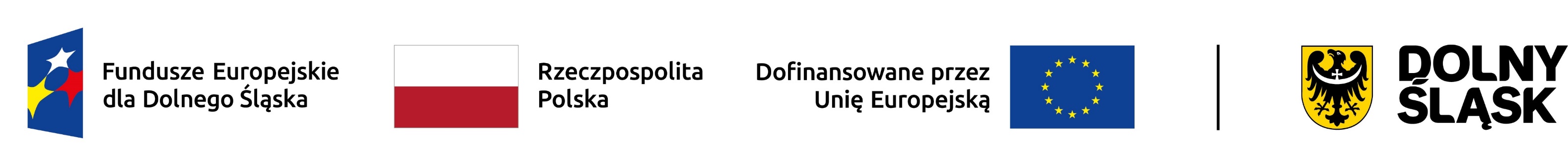